Formatiivinen arviointi ja palaute
Video Club 3 
28.11.2019
27.11.2019
JYU. Since 1863.
1
Yhteistä jälkipohdintaa itsenäisestä observaatiosta Periodissa 1
Miten havainnointi sujui? Millaisia havaintoja teit?
Tehtävänä oli:
Observaatio 1: Tee havaintoja tilannekiinnostuksesta oppituntien aikana. Millä kaikilla eri tavoilla se näkyy oppilaiden käyttäytymisen tasolla? Millaiset tekijät voivat selittää kiinnostusta tai sen puutetta? Suhteuta havaintojasi tutkimuskirjallisuuteen ja luentomateriaaleihin.
Observaatio 2: Kiinnitä huomioita seuraaviin asioihin: Miten tilannekiinnostus vaihtelee yhden oppitunnin aikana? Valitse yhden observaatiotunnin aikana luokasta yksi lapsi, jota seuraat erityisesti. Jos mahdollista, kysy lapselta oppitunnin jälkeen mikä oppitunnissa oli kiinnostavinta ja innostavinta. Pohdi vastausta suhteessa omiin havaintoihisi.  
Observaatio 3: Tarkkaile seuraavia asioita: Millaisia eroja oppilaiden välillä on tilannekiinnostuksessa saman oppitunnin aikana? Millaisten tehtävien aikana kiinnostus on voimakkainta? Miten oppilaat vaikuttavat toistensa motivaatioon? Miten opettaja tukee tilannekiinnostusta?
Observaatiot 4 ja 5: Valitse observoitava asia edellisistä tehtävistä.
JYU. Since 1863.
2
27.11.2019
Luokkahuonevuorovaikutuksen havainnoinnin prosessit
Havaitseminen: opettajan huomio kohdistuu johonkin opetusvuoro-vaikutuksen osatekijään (esim. oppilaiden tai ryhmän toimintaan, opittavan asian ymmärtämiseen)
Tulkinta: opettaja tulkitsee havaitsemaansa kokemustensa, tietojensa ja oppilaan/ryhmän tuntemuksen perusteella 
Päätöksenteko: havaintojen teon ja tulkintojensa pohjalta opettaja päätyy johonkin toimintaan
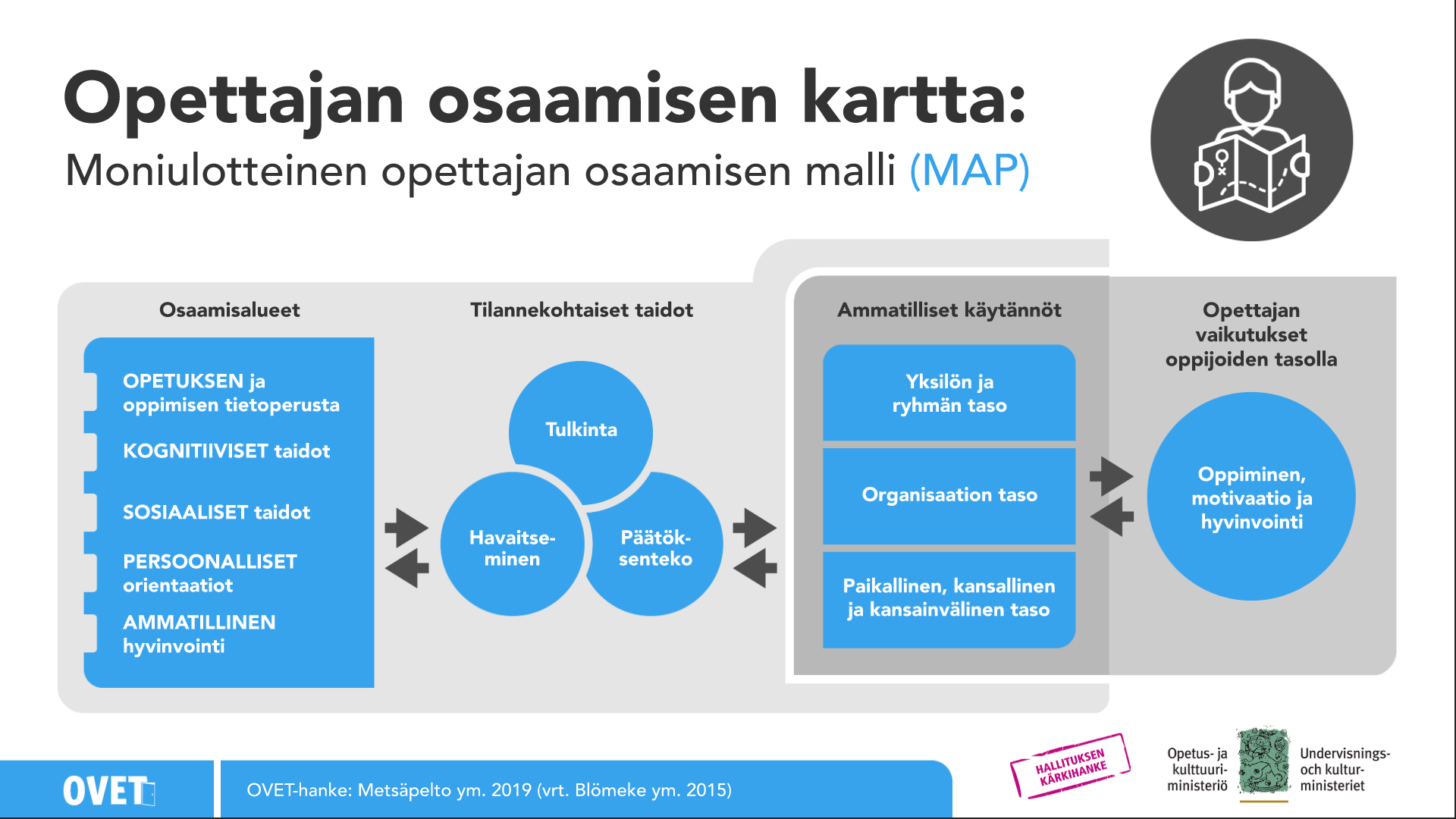 Video Clubeissa pyritään tukemaan luokkahuonevuorovaikutuksen havainnointitaidon kehittymistä
Engl. ”perception-interpretation-decision-making” (PID), teacher noticing, professional vision
JYU. Since 1863.
27.11.2019
3
Ennakkotehtävän läpikäynti: eNorssin julkaisu luku 1 (s. 1-16): Vuorovaikutuksessa tapahtuva arviointi (Huurinainen-Kosunen & Törmä, 2018)
http://www.enorssi.fi/arviointijulkaisu/mobile/index.html#p=1
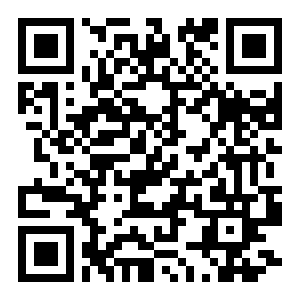 JYU. Since 1863.
27.11.2019
4
Mitä oppimisen arviointi on?
Olennainen osa oppimisprosessin ohjausta
Oppilaan kannustamista ja palautteen antamista siitä, miten oppiminen sujuu
Taustalla on ajatus siitä, millainen kuva oppilaalle muodostuu itsestään oppijana → tavoitteena myönteinen oppijaminäkuva → tässä arvioinnilla on keskeinen sija
(Lähde: OPS 2014; Ouakrim-Soivio, 2016; Huurinainen-Kosunen & Törmä, 2018)
JYU. Since 1863.
27.11.2019
5
Perusopetuksen opetussuunnitelman perusteet 2014
Suuri osa arvioinnista on opettajien ja oppilaiden välistä vuorovaikutusta. Opettajat huolehtivat siitä, että oppilaat saavat alusta lähtien oppimista ohjaavaa ja kannustavaa palautetta sekä tietoa edistymisestään ja osaamisestaan.
- - -
Oppilaita ohjataan havainnoimaan omaa ja yhteistä työskentelyä ja antamaan rakentavaa palautetta toisilleen ja opettajille. Tämä luo edellytyksiä oppilaiden itsearvioinnin ja vertaisarvioinnin taitojen kehittymiselle perusopetuksen aikana (s. 47).
JYU. Since 1863.
27.11.2019
6
Arvioinnin kohteet
Oppiminen
Työskentely
Käyttäytyminen


(Lähde OPS 2014)
JYU. Since 1863.
27.11.2019
7
Arvioinnin tehtävät
Ohjata ja kannustaa opiskelua
Kuvata, miten hyvin oppilas on saavuttanut kasvulle ja oppimiselle asetetut tavoitteet


(Lähde OPS 2014)
JYU. Since 1863.
27.11.2019
8
Arvioinnin muodot ja menetelmät
Arviointi jakautuu formatiiviseen ja summatiiviseen arviointiin

Summatiivinen arviointi
Esim. jaksojen päätteeksi, lukuvuosiarviointi (opettajan tekemää arviointia)
Formatiivinen arviointi
Pääosa arvioinnista on formatiivista
Tapahtuu koko oppimisprosessin aikana
	→ tavoitteena edistää oppilaan oppimista 
Pääasiassa vuorovaikutteista arviointia 
	opettaja – oppilas/oppilaat
	oppilas – oppilas/oppilaat
	opettaja – oppilas – huoltaja

OPS 2014; Ouakrim-Soivio 2016; Huurinainen-Kosunen & Törmä 2018
JYU. Since 1863.
27.11.2019
9
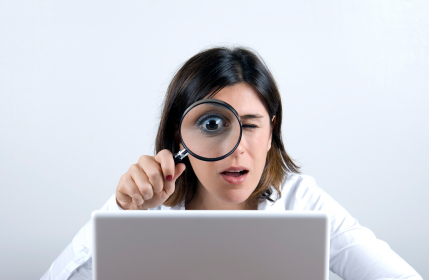 Formatiivinen arviointi
Formatiivinen arviointi tarkoittaa oppimisprosessin aikana tehtävää, usein toistuvaa, vuorovaikutteista oppilaan edistymisen ja ymmärtämisen arviointia ja tukemista palautteen avulla
OECD (2004). Formatiivinen arviointi: Oppimisen parantaminen ylemmän
perusasteen luokissa. Saatavilla: http://www.oecd.org/education/ceri/34298112.pdf
JYU. Since 1863.
10
27.11.2019
Lähestymistapoja formatiiviseen arviointiin
Etukäteen suunniteltu (formaali) oppitunnin aikana toteutettu formatiivinen arviointi 
Oppitunnin aikana tapahtuva suunnittelematon (informaali) arviointi
Shavelson, R.J., Young, D.B., Ayala, C.C., Brandon, P.R., Furtak, E.M., Ruiz-Primo, M.A., . . . Yin, Y. (2008). On the impact of curriculum-embedded formative assessment on learning: A collaboration between curriculum and assessment developers. Applied Measurement In Education, 21, 295–314.
JYU. Since 1863.
27.11.2019
11
Formatiivisen arvioinnin menetelmiä
Palaute
Ope-oppilas keskustelut
Ope-oppilas-huoltaja -keskustelut
Itsearviointi
Vertaisarviointi
Ryhmäarviointi



Huurinainen-Kosunen & Törmä 2018
27.11.2019
12
Formatiivinen arviointi vs. palaute
b) Oppimista edistävä ja rakentava palaute, joka auttaa oppilasta saavuttamaan oppimistavoitteen
Formatiivinen arviointi:
Oppilaan oppimistavoite:
Where am I going?
a) Oppimisprosessin aikainen arviointi osaamisen ja ymmärtämisen tasosta
Oppilaan osaamisen tai ymmärtämisen taso nyt:
How am I doing?
Palautteen avulla oppilas voi kuroa umpeen välimatkaa sen hetkisen osaamisen ja oppimistavoitteen välillä
JYU. Since 1863.
27.11.2019
13
Palaute
Palaute tarkoittaa oppilaan saamaa tietoa opittavan asian ymmärtämisestä, osaamisesta tai työskentelystä, oppilaan käyttäytymisestä tai muusta oppimisen kannalta olennaisesta asiasta.
Palautteen antaja voi olla opettaja, vanhempi, vertainen tai kuka tahansa kouluyhteisön jäsen, myös oppilas itse (itsearviointi).
Hattie, J., & Timperley, H. (2007). The power of feedback. Review of Educational Research, 77(1), 81-112.
JYU. Since 1863.
27.11.2019
14
Video (katselukerta 1)
Miten videossa (nro 60) näkyy:
1) arvioinnin kohde oppiminen/työskentely/käyttäytyminen
2) arvioinnin tehtävä ohjaava/motivoiva/toteava/kannustava
JYU. Since 1863.
27.11.2019
15
Kirjoita havaintojasi osoitteessa:https://bit.ly/2nhEixi
JYU. Since 1863.
27.11.2019
16
Pienryhmäkeskustelu:
Keskustelkaa havainnoistanne; miten palaute toteutui videon opetustilanteessa? Keskustelun apuna voidaan käyttää täytettyä havainnointilomaketta.

Aikaa ~10 min
JYU. Since 1863.
27.11.2019
17
Video (katselukerta 2)
Miten videossa (nro 53) näkyy:
3) palauteluokka (verbaali/non-verbaali)
(merkitse havainnointitaulukkoon)
JYU. Since 1863.
27.11.2019
18
Havainnoija: ___________________________________________ pvm: _________________________Oppitunti:__________________________
Törmä (2011) Tutkiva opettaja 1/2011
28.11.2019
19
Kirjoita havaintojasi osoitteessa:https://bit.ly/2nhEixi
JYU. Since 1863.
27.11.2019
20
Pienryhmäkeskustelu:
Keskustelkaa havainnoistanne; miten palaute toteutui videon opetustilanteessa? Keskustelun apuna voidaan käyttää täytettyä havainnointilomaketta.

Aikaa ~10 min
JYU. Since 1863.
27.11.2019
21
Video (katselukerta 3)
Miten videossa (nro 60) näkyy:
4) oppilaan reaktiot ja toiminnan muutos opettajan palautteeseen
JYU. Since 1863.
27.11.2019
22
Kirjoita havaintojasi osoitteessa:https://bit.ly/2nhEixi
JYU. Since 1863.
27.11.2019
23
Pienryhmäkeskustelu:
Keskustelkaa havainnoistanne; miten palaute toteutui videon opetustilanteessa? Keskustelun apuna voidaan käyttää täytettyä havainnointilomaketta.

Aikaa ~10 min
JYU. Since 1863.
27.11.2019
24
Suurryhmäkeskustelu
Millaista palautetta havaitsit opetustilanteessa?
Millaisia havaintoja teit palautteen annon jälkeen oppilaiden reaktioista ja toiminnan ja tunteiden muutoksista?
JYU. Since 1863.
27.11.2019
25
Seuraava Video Club pe 29.11. klo 12:15-13:45 (Labra Diana)
Photo by Nikita Kachanovsky on Unsplash
Ennakolta luettava artikkeli (kts. Peda.net)
Savolainen, H., Närhi, V. & Savolainen, P. (2019). Myönteisten käyttäytymismallien tukeminen opetuksessa. Teoksessa T. Ahonen, M. Aro, T. Aro, M-K. Lerkkanen, & T. Siiskonen (toim.), Oppimisen vaikeudet (ss. 194-205). Otava.
Täytäthän INSITUn. Kiitos!
JYU. Since 1863.
27.11.2019
26